Interacciones físicas: Movimiento, fuerza, trabajo y energía
Profesor: Felipe Peña
El movimiento
Sistema de referencias:
Posición inicial
¿Quién se mueve?
¿Quién no se mueve?
El movimiento depende del sistema de referencias que usemos.
Podemos medir la distancia recorrida y el tiempo empleado.
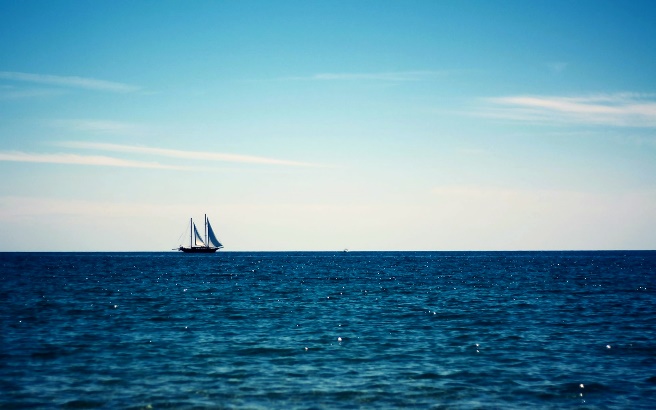 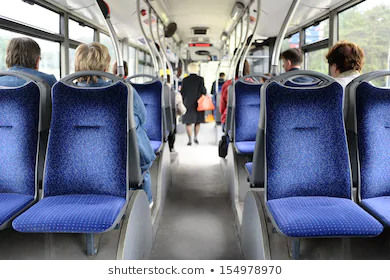 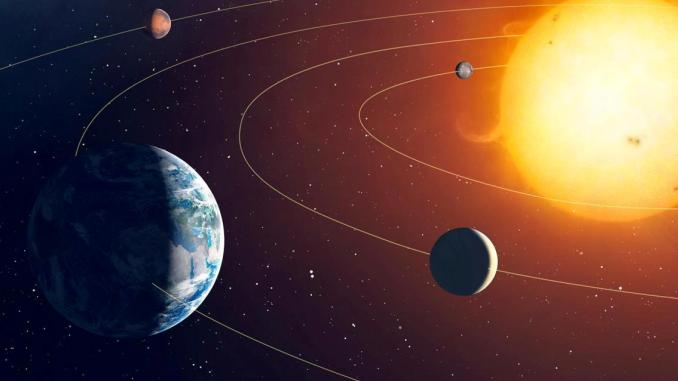 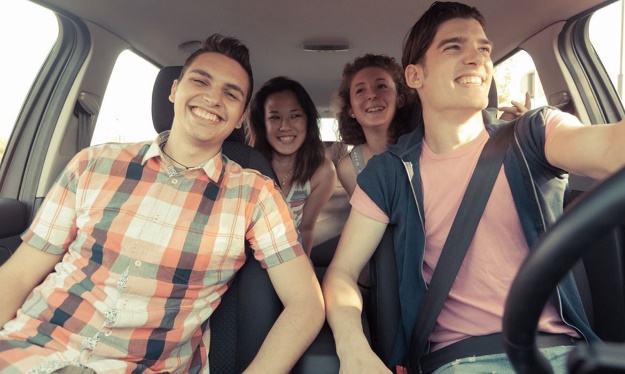 ¿Por qué se mueve un objeto?
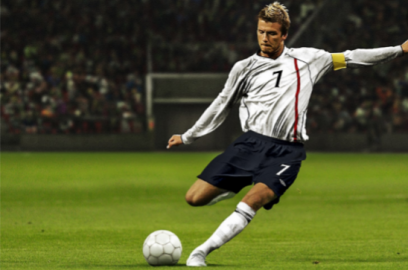 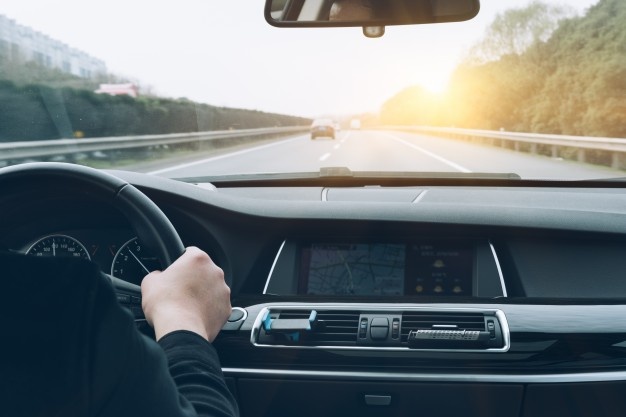 La fuerza
La fuerza
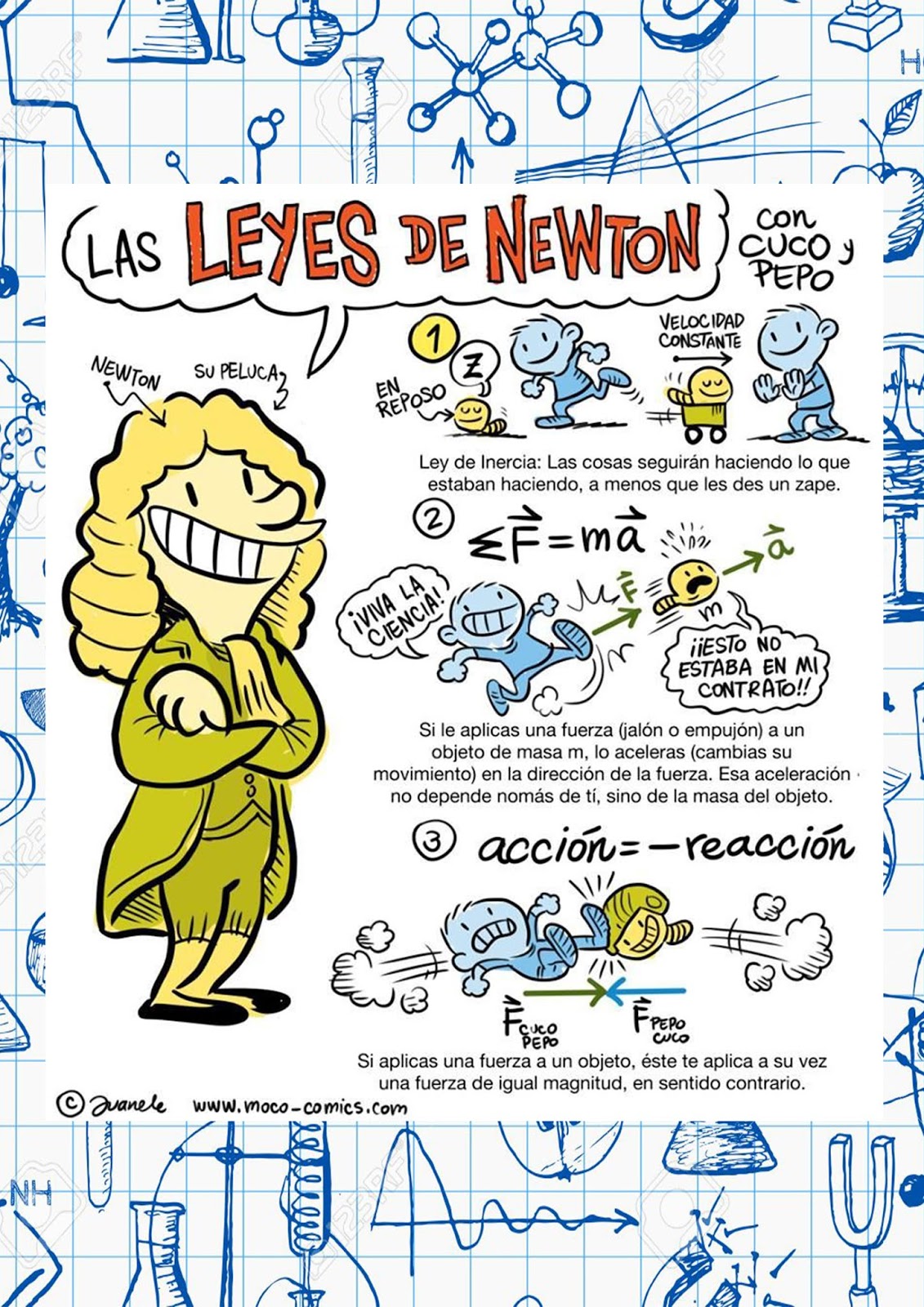 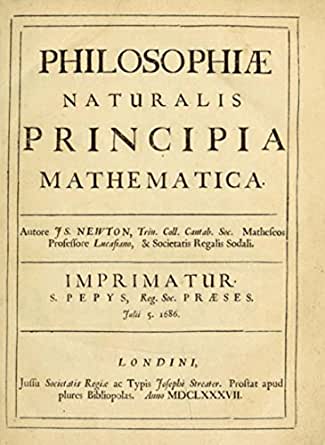 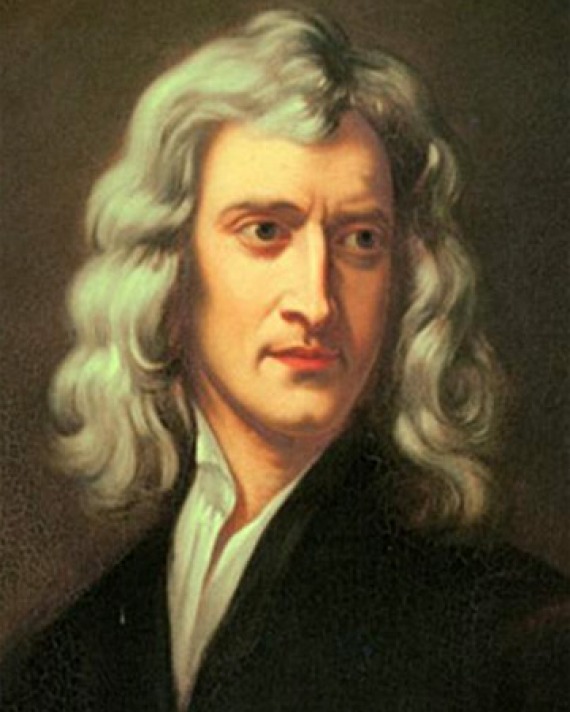 La fuerza corresponde a la propiedad de un cuerpo de cambiar la velocidad de otro cuerpo.
La fuerza es una interacción entre 2 o más cuerpos.
Unidad de medida: Newton
El Peso
El peso es la fuerza con que el planeta nos atrae a su centro. 
Depende de la aceleración gravitacional de cada cuerpo.
Esta aceleración gravitacional depende de la masa, por ejemplo la luna tiene ¼ de la masa terrestre, por lo que su aceleración gravitación es ¼ a la de la Tierra.
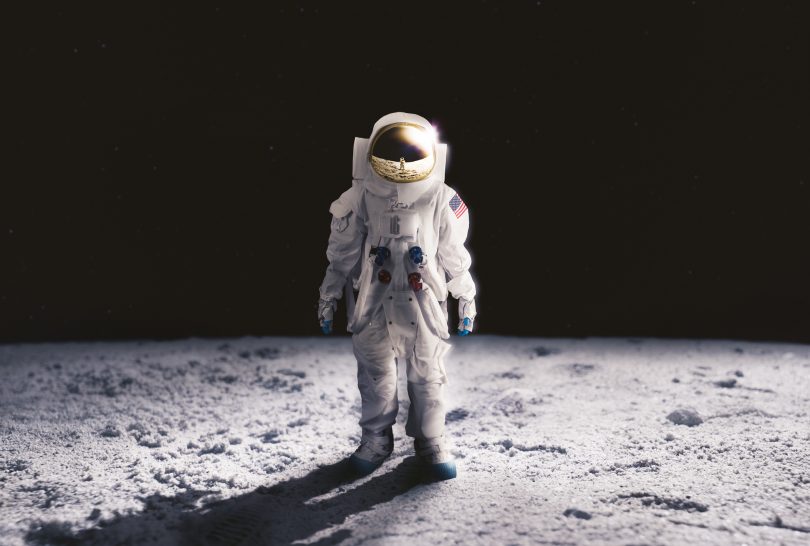